Câncer: Morbidade e Mortalidade
TATIANA NATASHA TOPORCOV
TOPORCOV@USP.BR
Transição Demográfica
https://www.youtube.com/watch?v=Qe9Lw_nlFQU

Alterações no perfil etário das populações (envelhecimento e crescimento populacional)
Transição epidemiológica
Alterações no perfil de morbimortalidade das populações (de maior carga de DT para DANTs)
Transição Epidemiológica (Brasil)
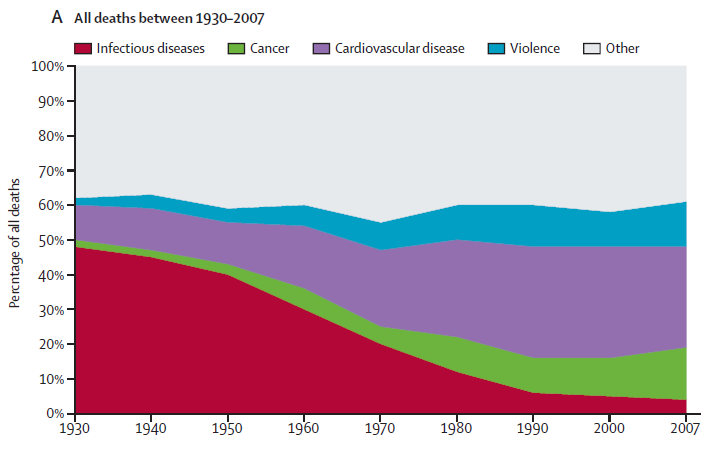 Transição Epidemiológica (Brasil)
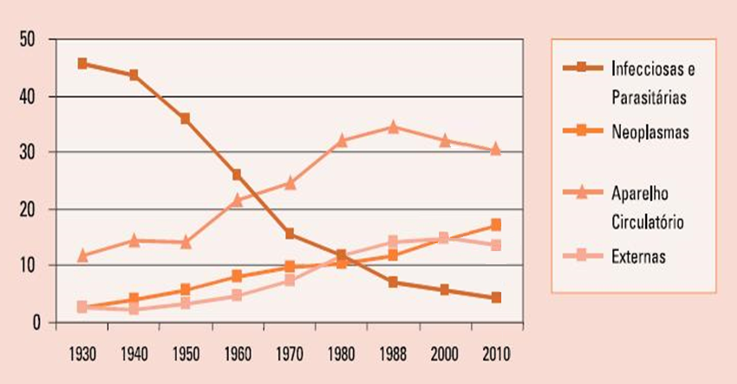 Causas de morte nos EUA, 1900-2010
https://www.nejm.org/doi/full/10.1056/NEJMp1113569
Doenças Não Transmissíveis
- Assembleia geral das Nações Unidas para discutir a importância e o controle das Doenças Não Trasmissíveis foi realizada em 2011 pela primeira vez. 
- Foram reconhecidas a relevância dessas doenças e a ampla possibilidade de prevenção e controle.
- Em 2014, nova assembleia para avaliar o progresso na prevenção e controle das DNTs.
Political Declaration of the high-level meeting of the General Assembly
on the Prevention and Control of Non-communicable Diseases
United Nations, General Assembly, 16 September 2011
Mortalidade por DNTs
41 milhões ao ano no mundo (71% das mortes)
15 milhões em pessoas entre 30 e 69 anos (prematura) e 85% dessas mortes em países de baixa e média renda.
WHO Key facts on Noncommunicable diseases
http://www.who.int/news-room/fact-sheets/detail/noncommunicable-diseases
Câncer
1. Medidas de Morbidade:
	- Incidência (se refere aos casos novos em um período de tempo)
	- Prevalência (se refere aos casos totais em um ponto do tempo)

2. Medidas de Mortalidade


Essas medidas descritivas são importantes para avaliar a “situação” (carga) do câncer nas populações
Heterogeneidade em câncer
Heterogeneidade geográfica
Heterogeneidade etiológica
Heterogeneidade patológica
Fontes de dados (mundo)
Cancer Incidence in Five Continents (CI5- IARC)
http://ci5.iarc.fr/Default.aspx

Globocan (IARC Global Cancer Observatory) - Estimativas
http://gco.iarc.fr/

Global Burden of diseases
http://www.healthdata.org/gbd
Fontes de dados (locais)
Registros de câncer de base populacional (incidência)

Registros de câncer de base hospitalar (sobrevida e mortalidade)
IDH
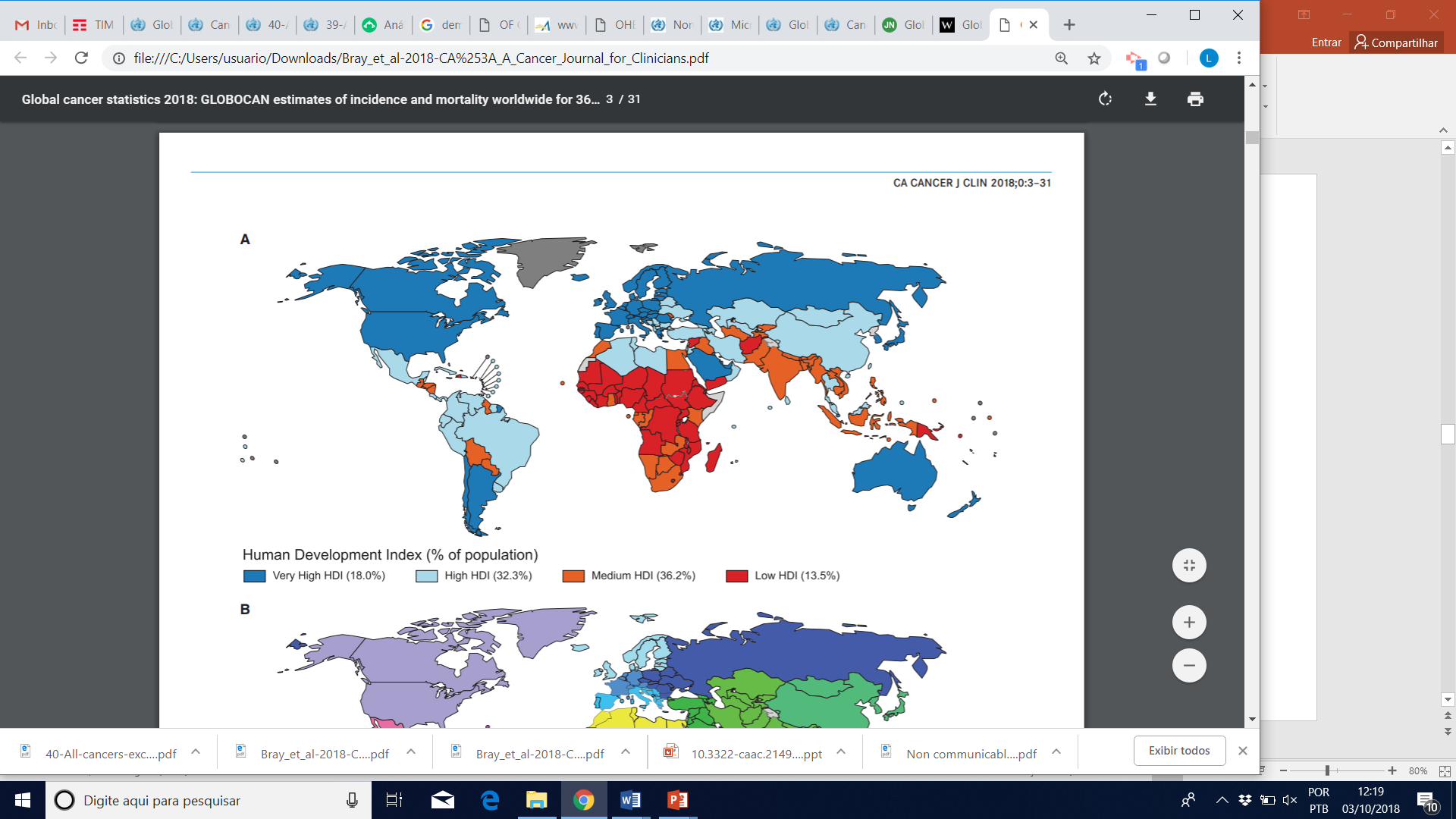 Ranking de mortes prematuras por câncer
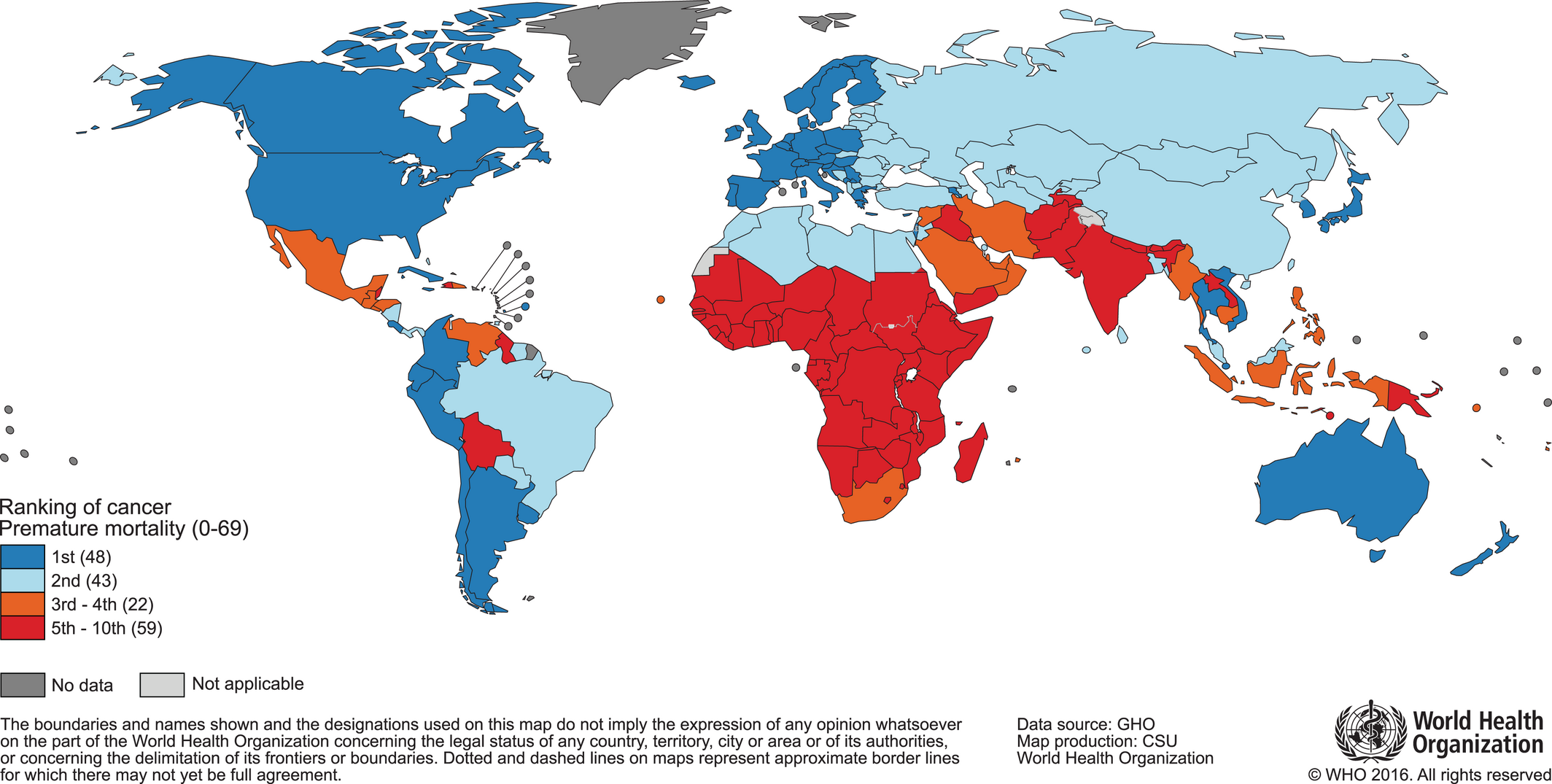 Global cancer statistics 2018: GLOBOCAN estimates of incidence and mortality worldwide for 36 cancers in 185 countries, First published: 12 September 2018, DOI: (10.3322/caac.21492)
Câncer mais incidentes em homens (2018)
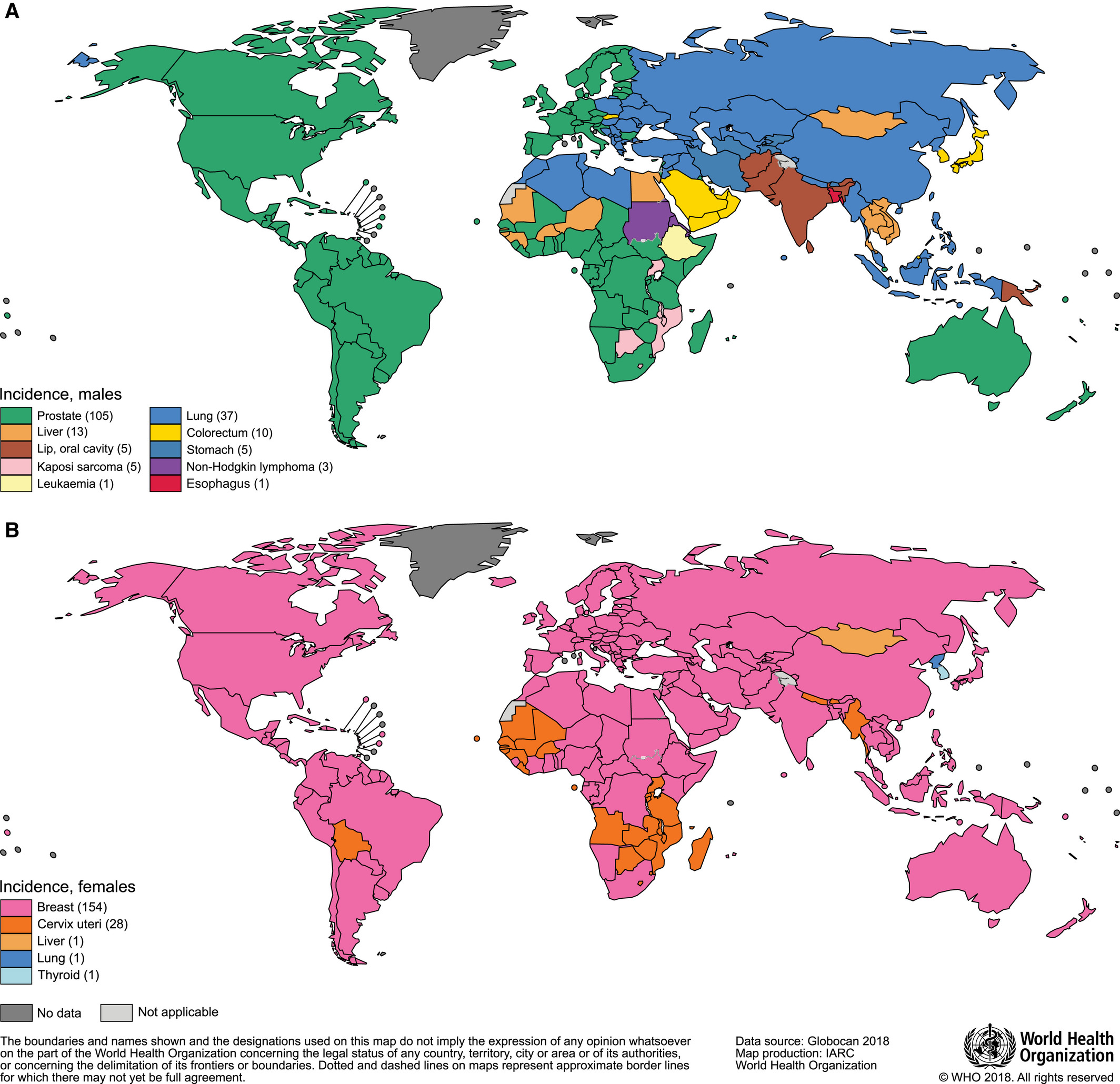 Global cancer statistics 2018: GLOBOCAN estimates of incidence and mortality worldwide for 36 cancers in 185 countries, First published: 12 September 2018, DOI: (10.3322/caac.21492)
Câncer mais incidente em mulheres (2018)
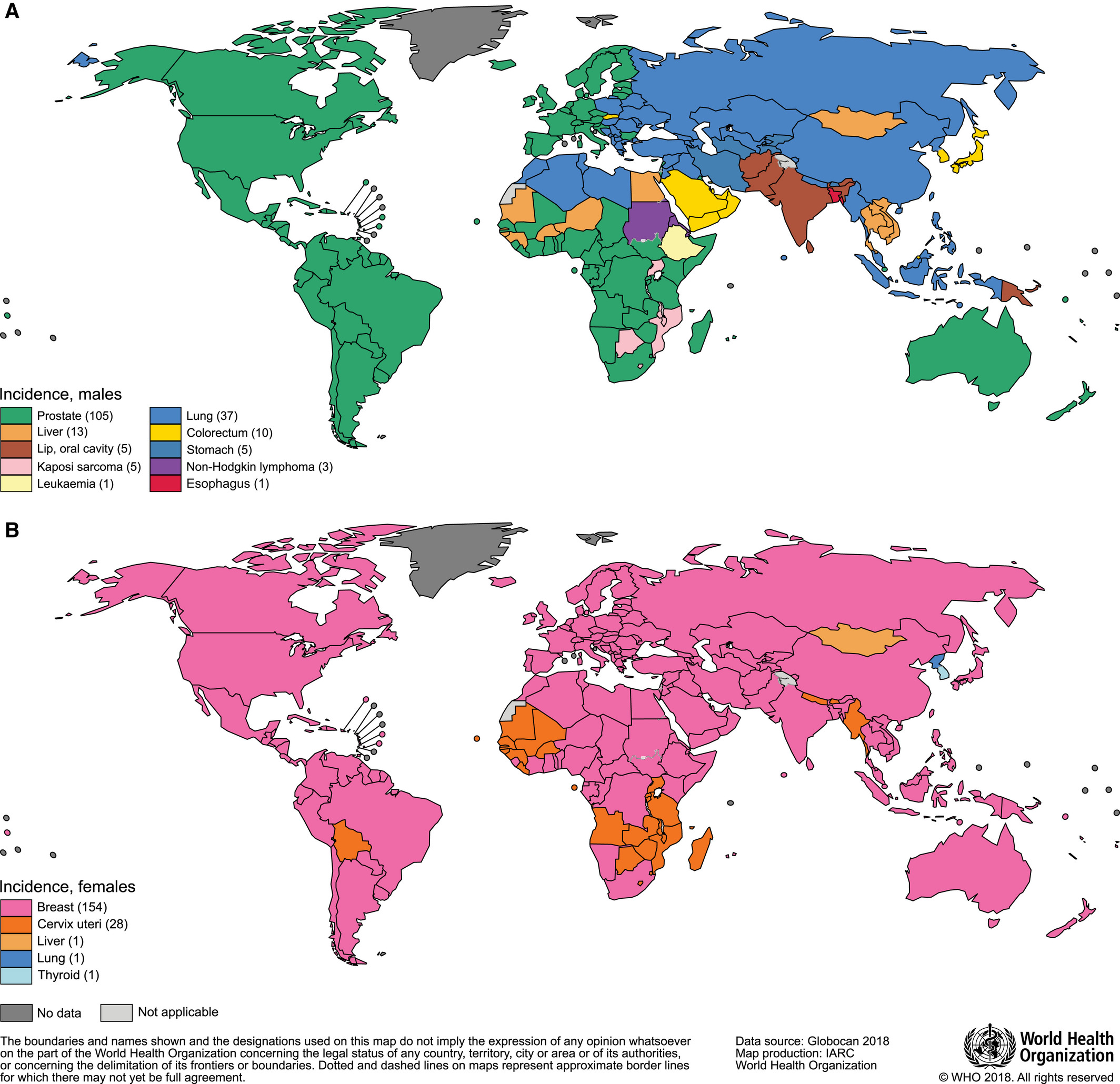 Global cancer statistics 2018: GLOBOCAN estimates of incidence and mortality worldwide for 36 cancers in 185 countries, First published: 12 September 2018, DOI: (10.3322/caac.21492)
Câncer com maior mortalidade (homens), 2018
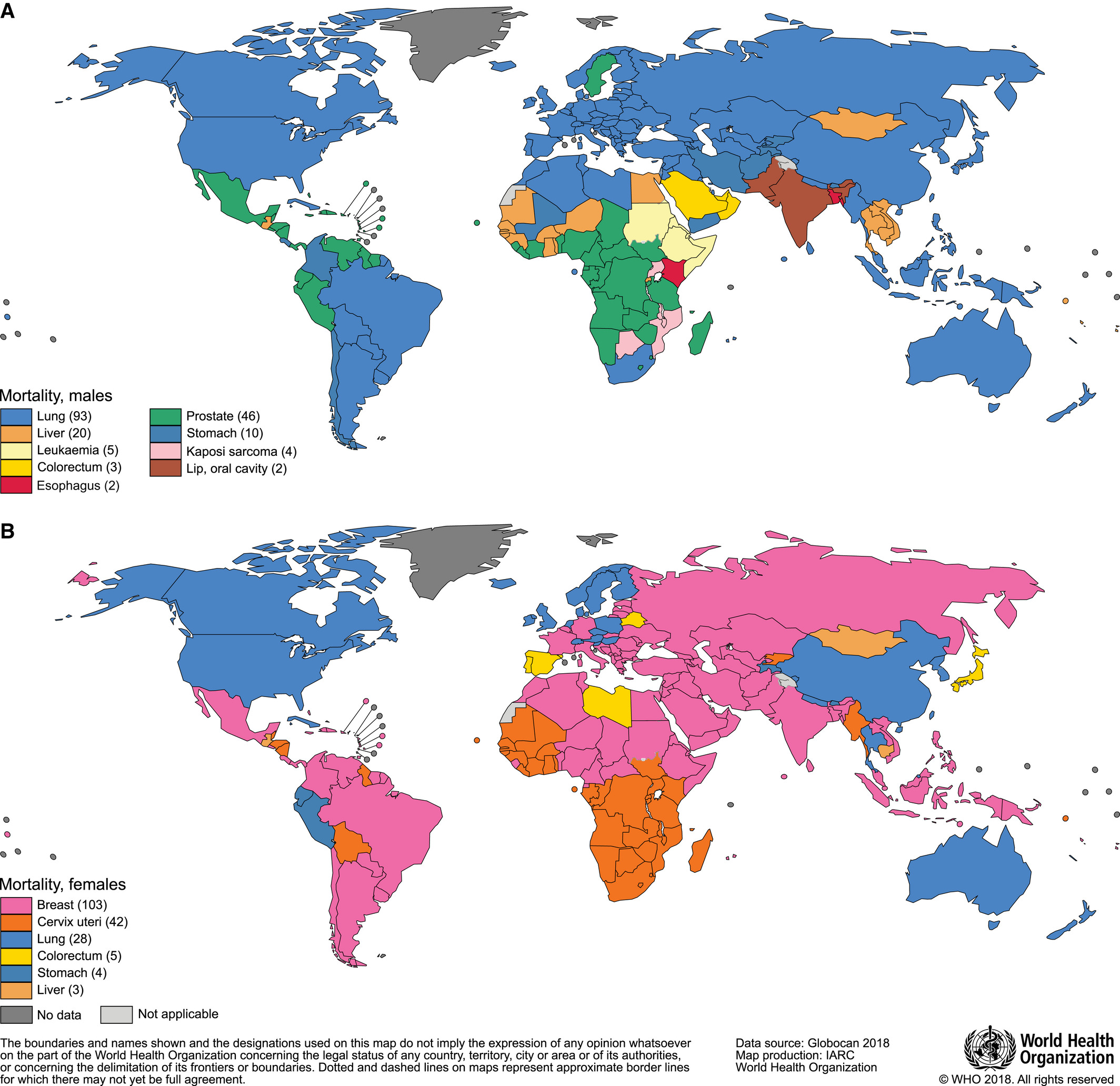 Câncer com maior mortalidade (mulheres), 2018
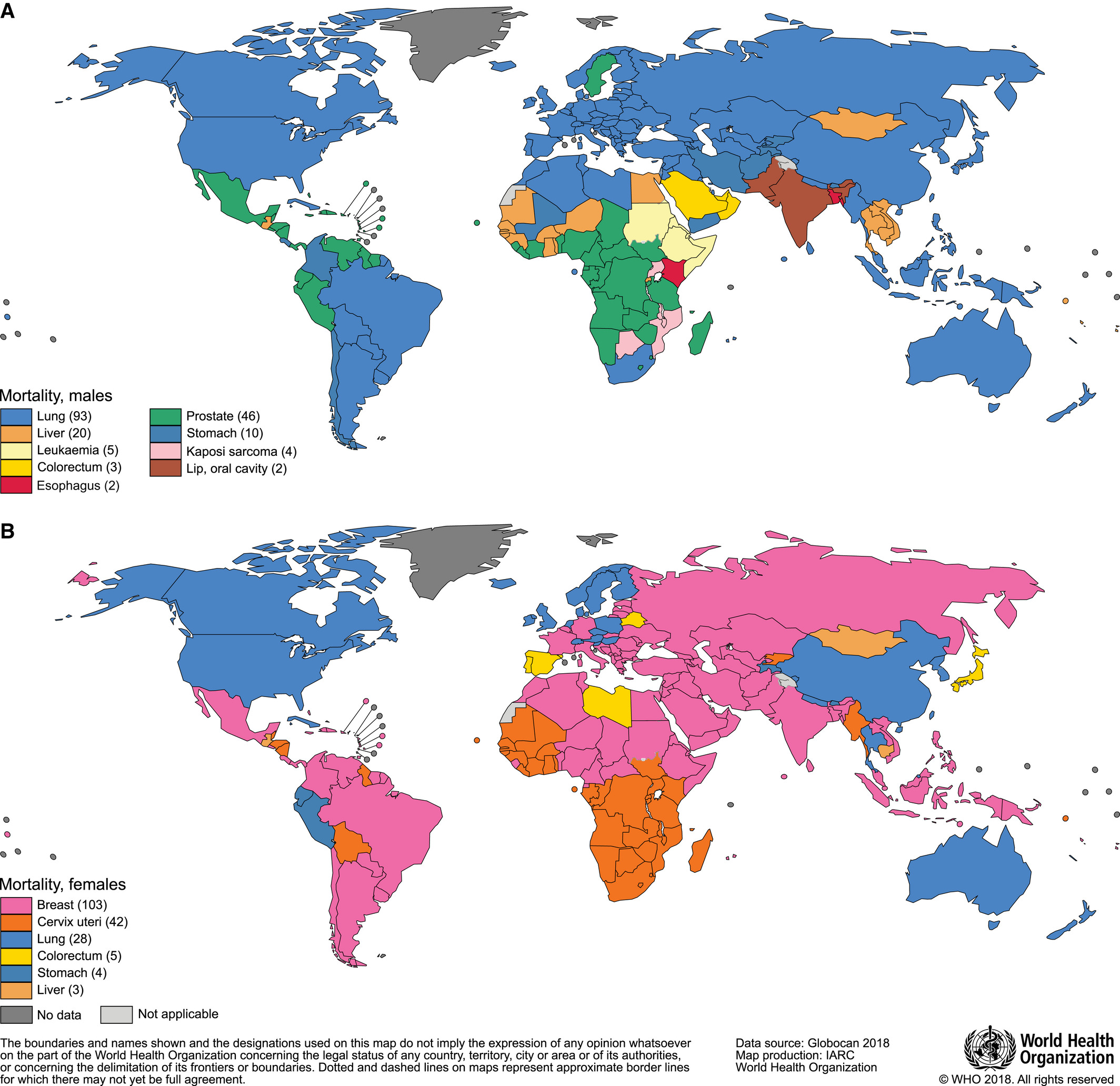 Incidência de câncer em países em desenvolvidos, 2012
New cases
Deaths
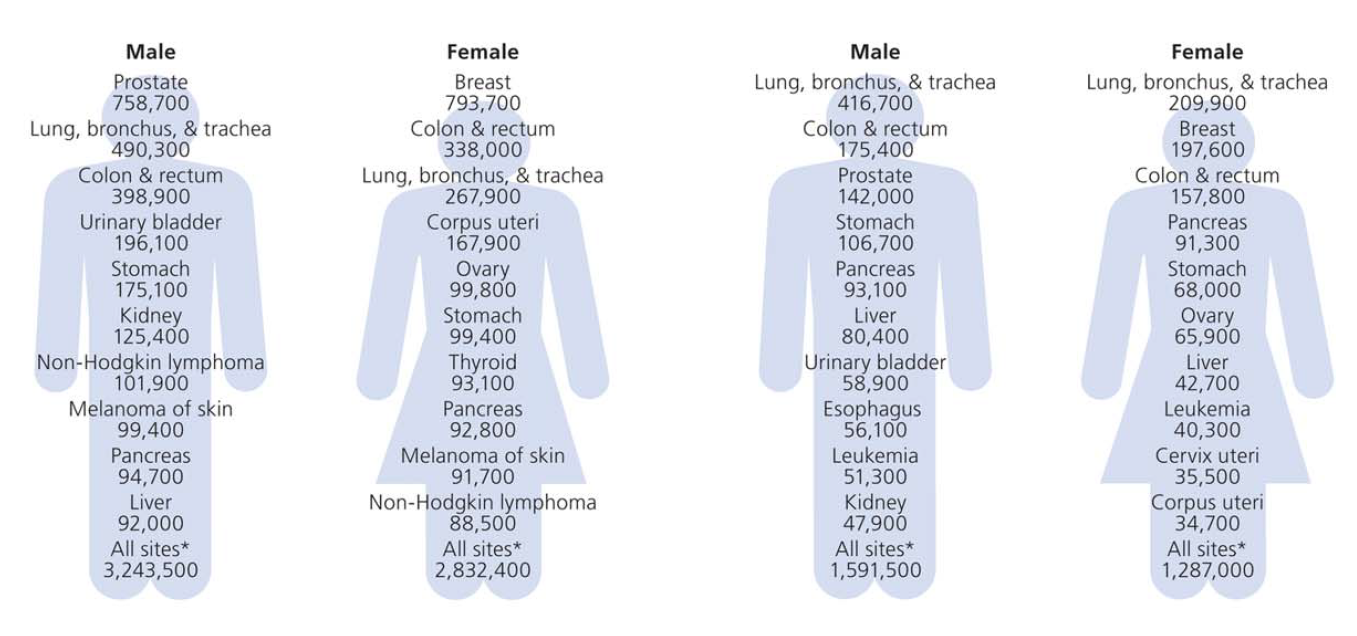 Torre et al, 2015
Incidência de câncer em países em desenvolvimento, 2012
New cases
Deaths
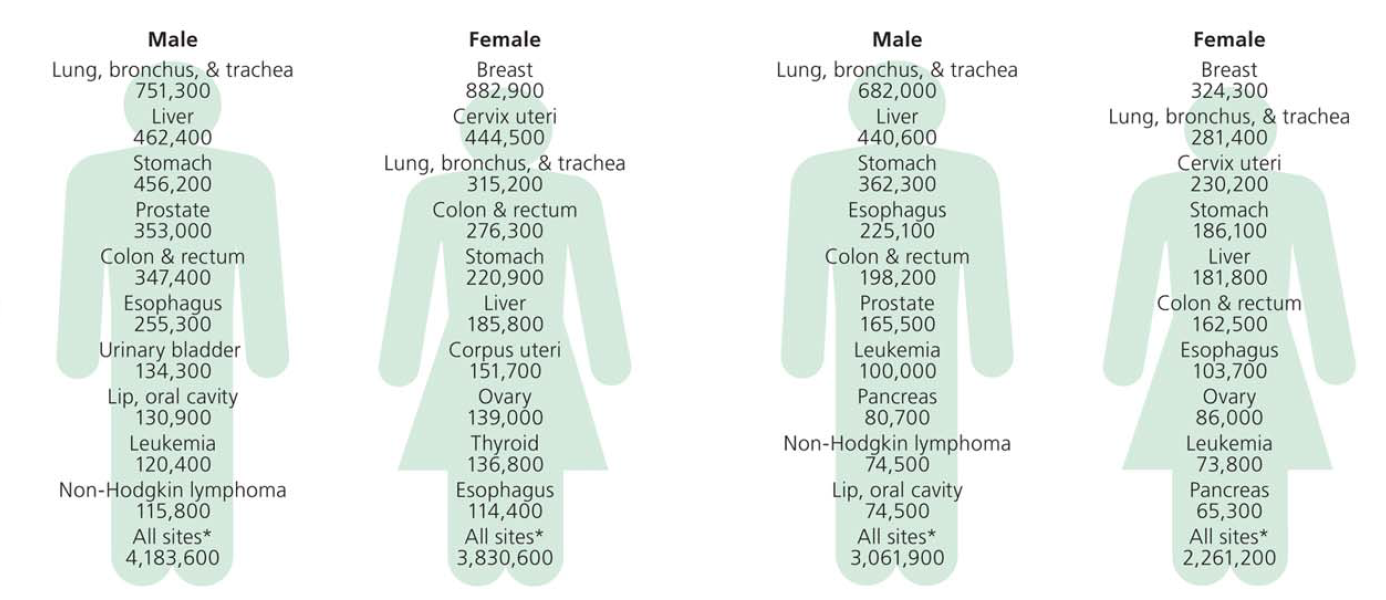 Torre et al, 2015
Incidência e mortalidade (Globocan, 2018)
Incidência em mulheres (Globocan, 2018)
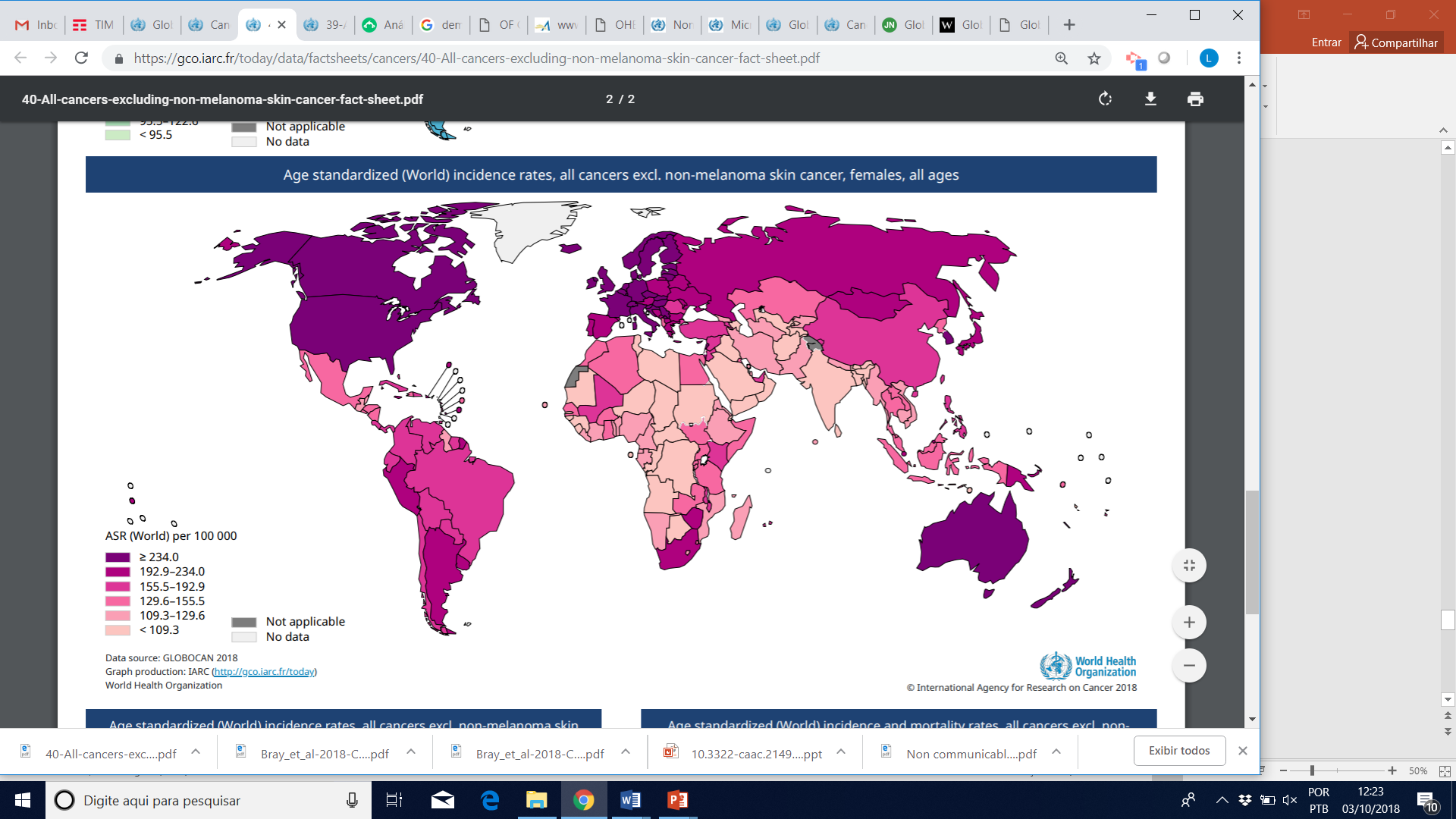 Incidência em homens (Globocan, 2018)
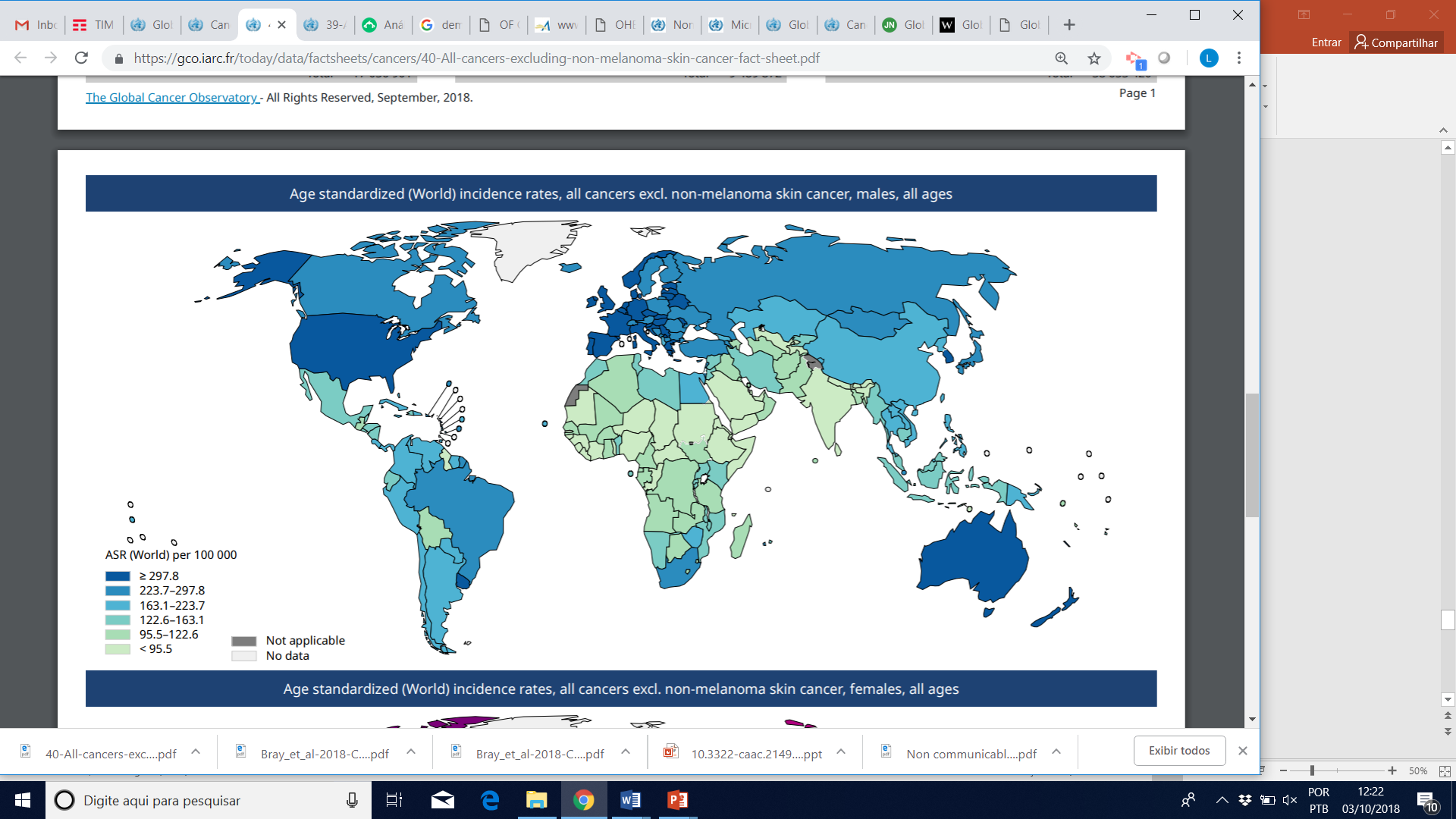 Incidência por tipo de câncer, 2018
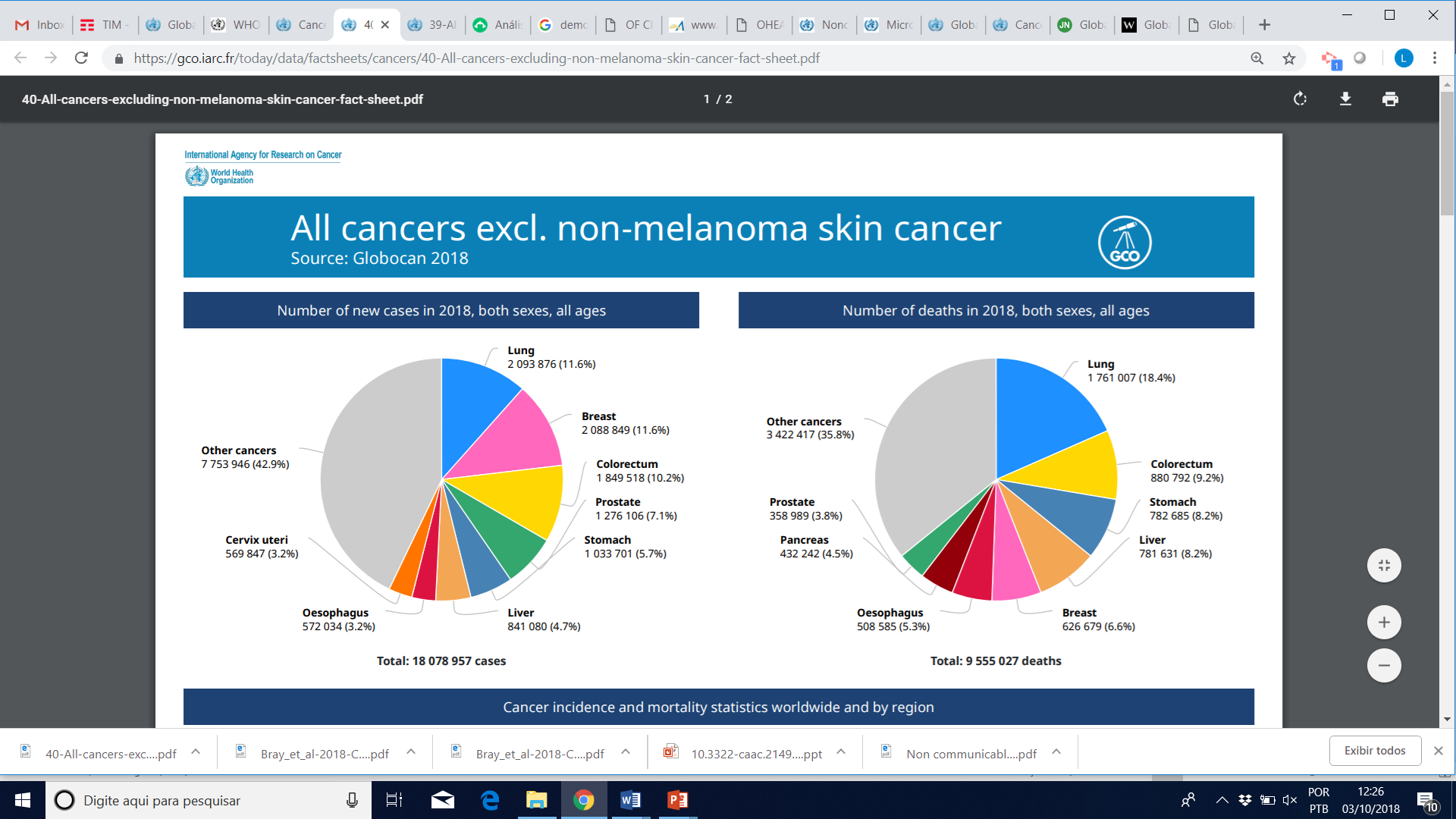 Incidência por tipo de câncer
https://jamanetwork.com/data/Journals/ONCOLOGY/936169/csc160002f1.png
Mortalidade por tipo de câncer, 2018
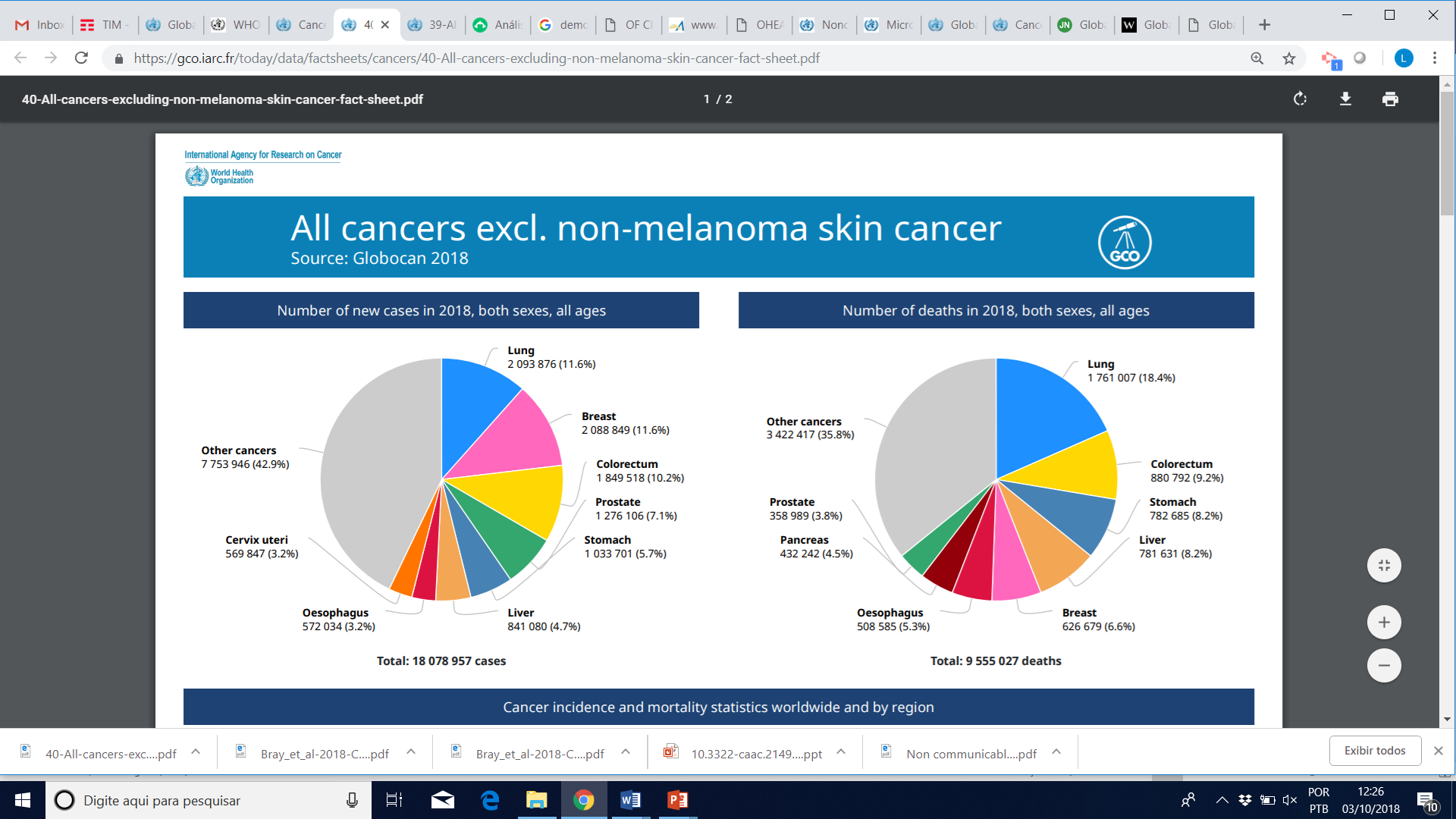 Desigualdades em câncer (Câncer de mama)
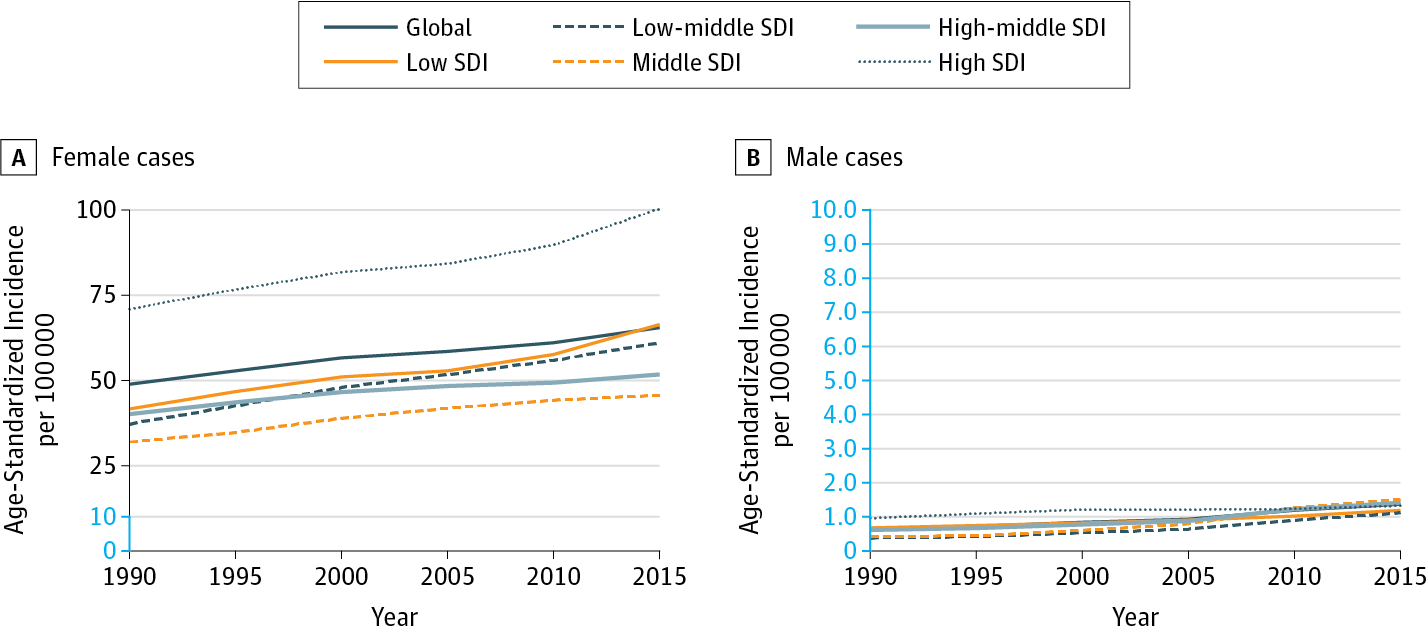 Fitzmaurice, 2017- Global Burden of Cancer- JAMA
Desigualdades em câncer (Pulmão)
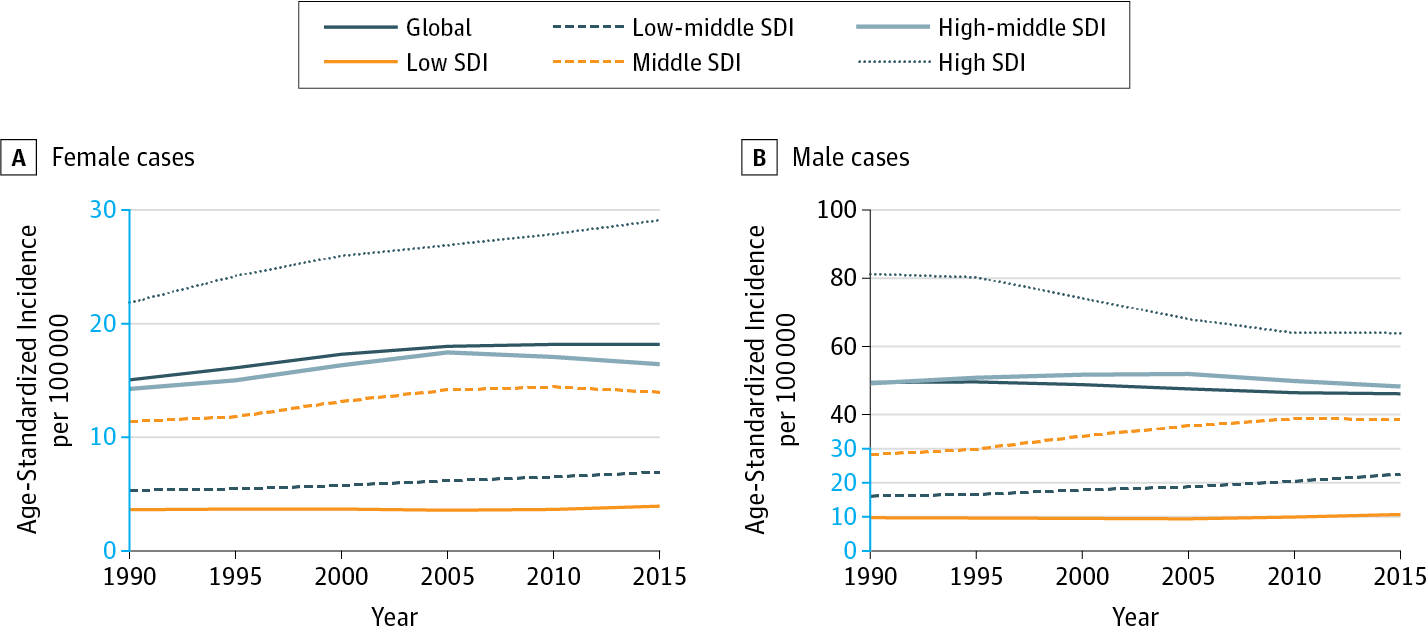 Fitzmaurice, 2017- Global Burden of Cancer- JAMA
Desigualdades em câncer (fígado)
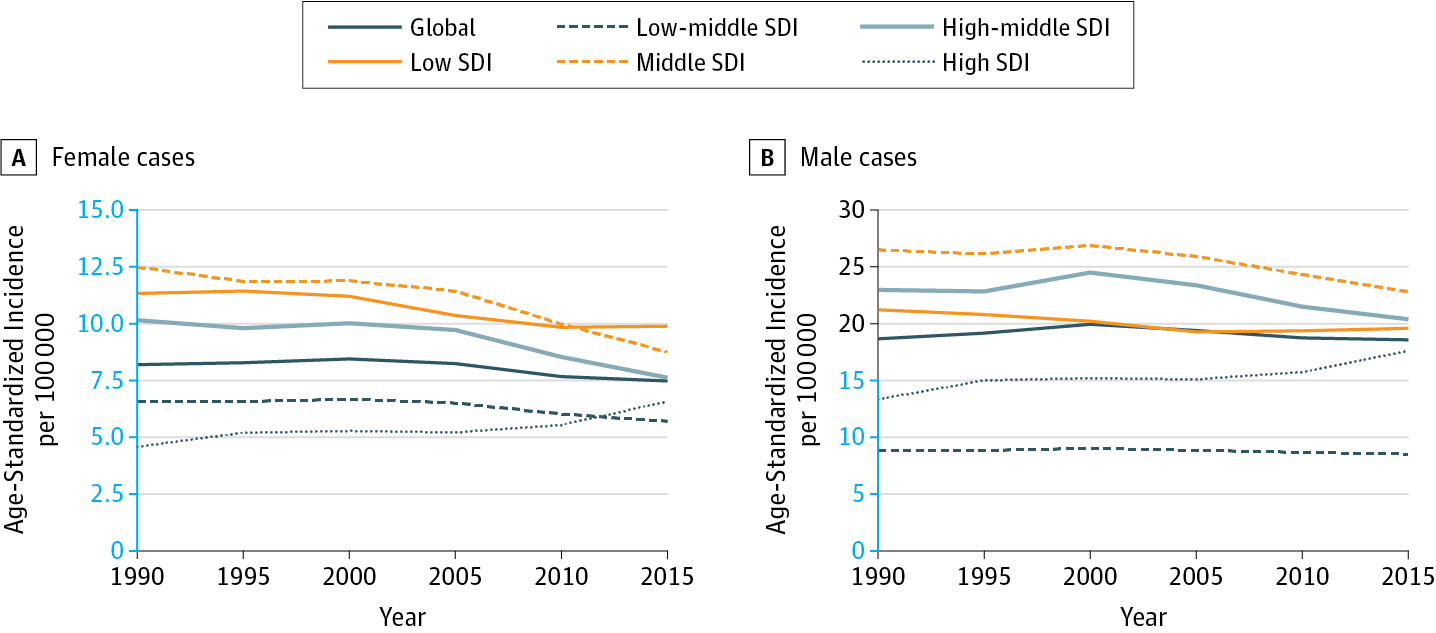 Desigualdades em câncer (cervical)
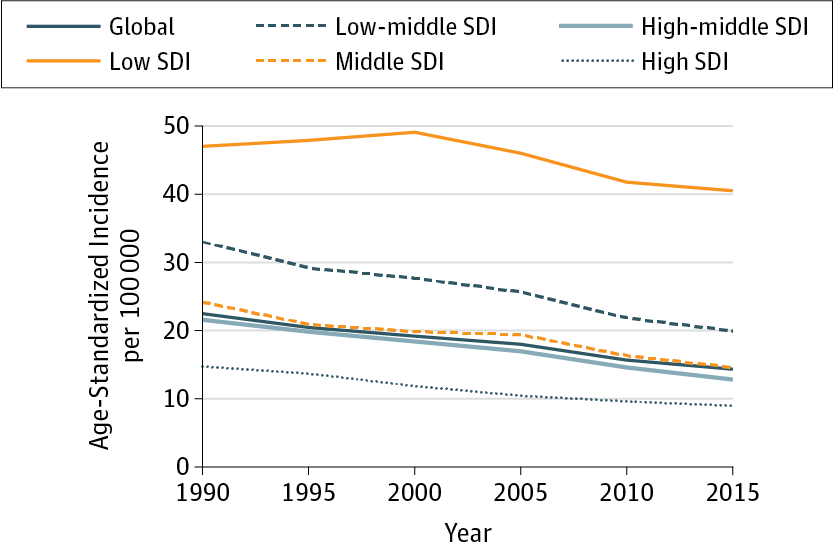 Carga de câncer projetada
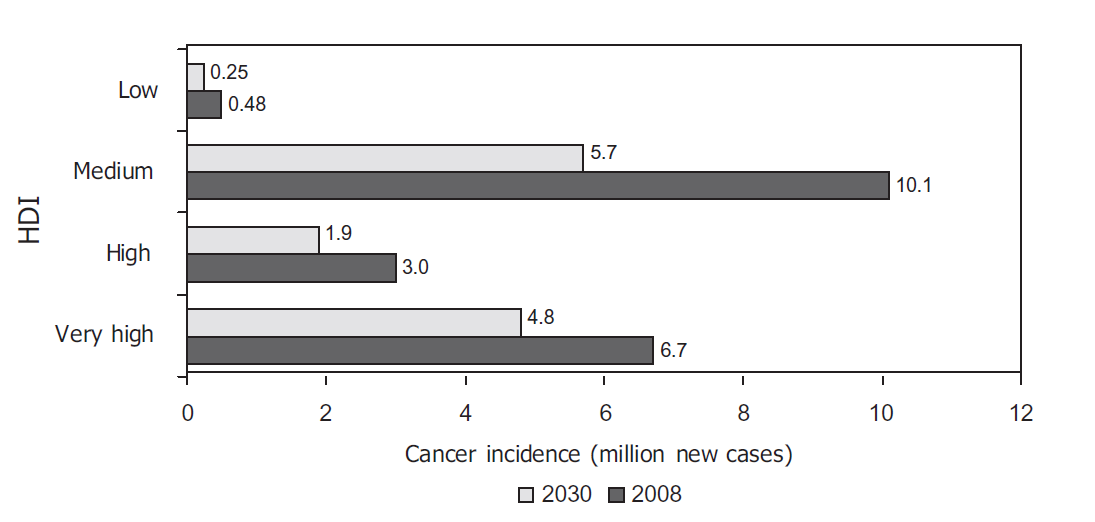 Bray et al., 2012
Fontes
Registros de câncer (base populacional e hospitalar)
Em São Paulo (http://www.hygeia3.fsp.usp.br/rcsp/)

INCA
http://www.inca.gov.br/estimativa/2018/
http://www.inca.gov.br/regpop/2003/index.asp?link=conteudo_view.asp&ID=11
SIM/ INCA (Atlas e mortalidade por câncer no Brasil)
https://mortalidade.inca.gov.br/

Globocan
Global Burden of Diseases
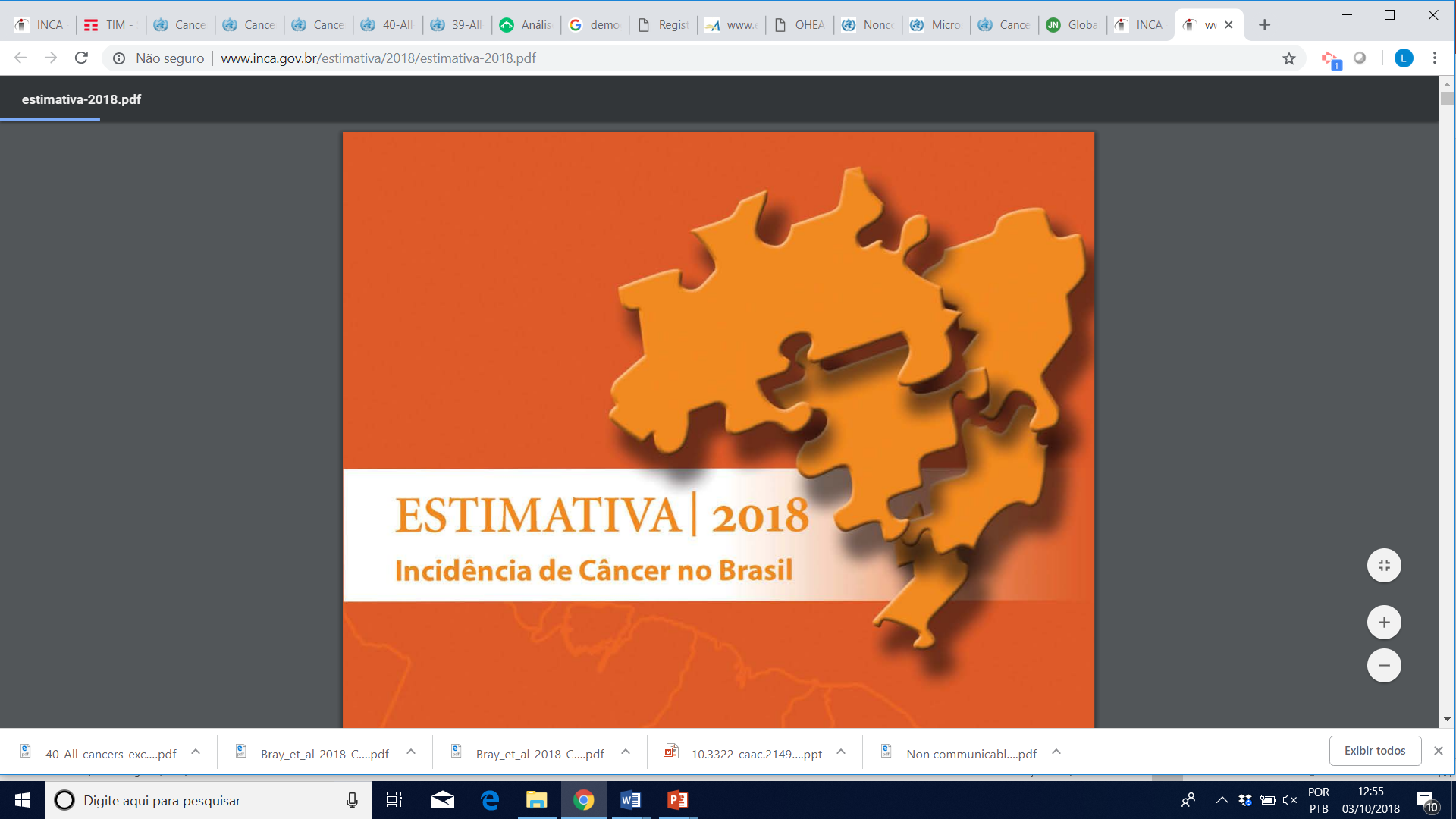 Incidência no Brasil, 2018
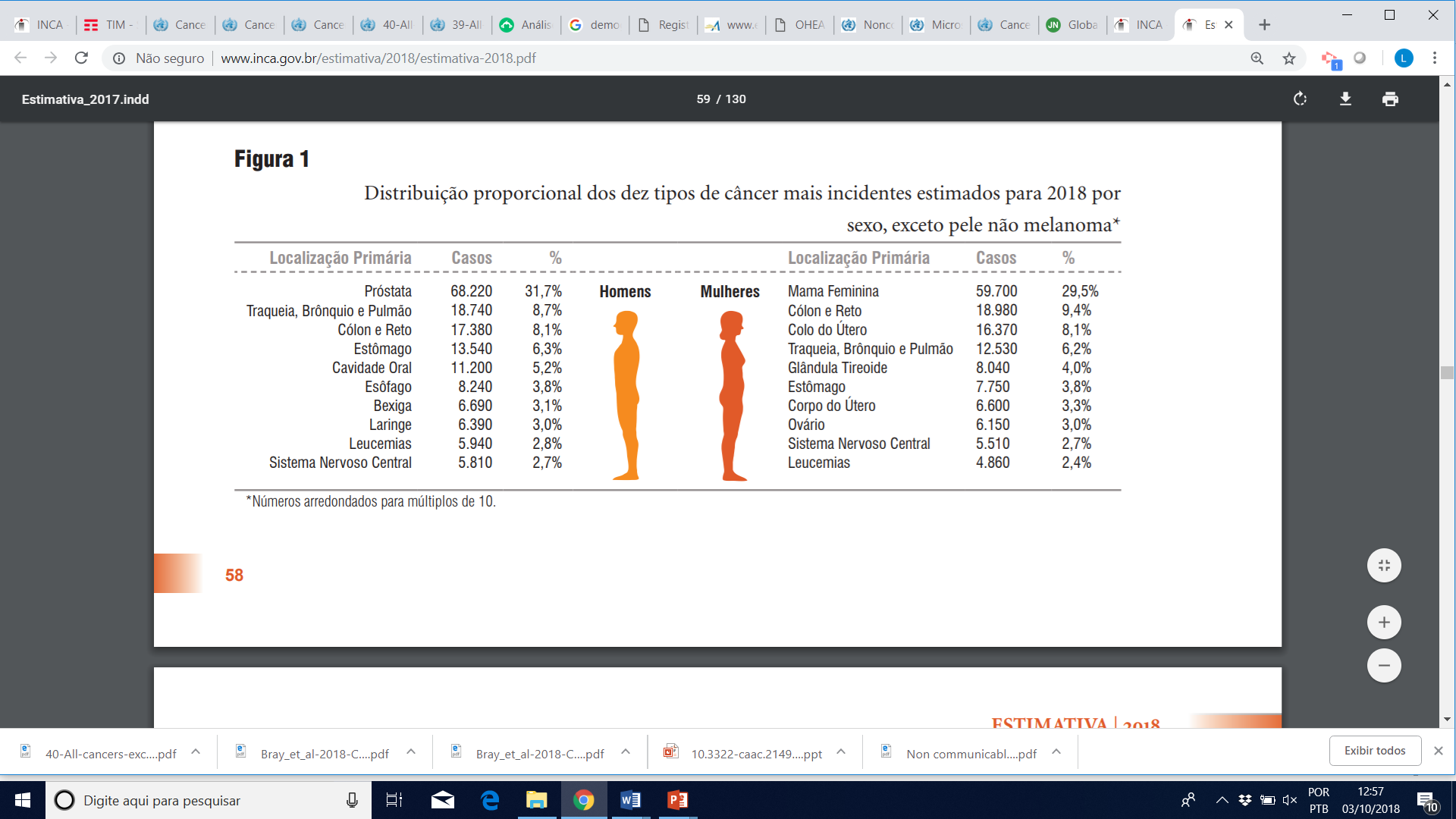 Incidência na região Norte, 2018
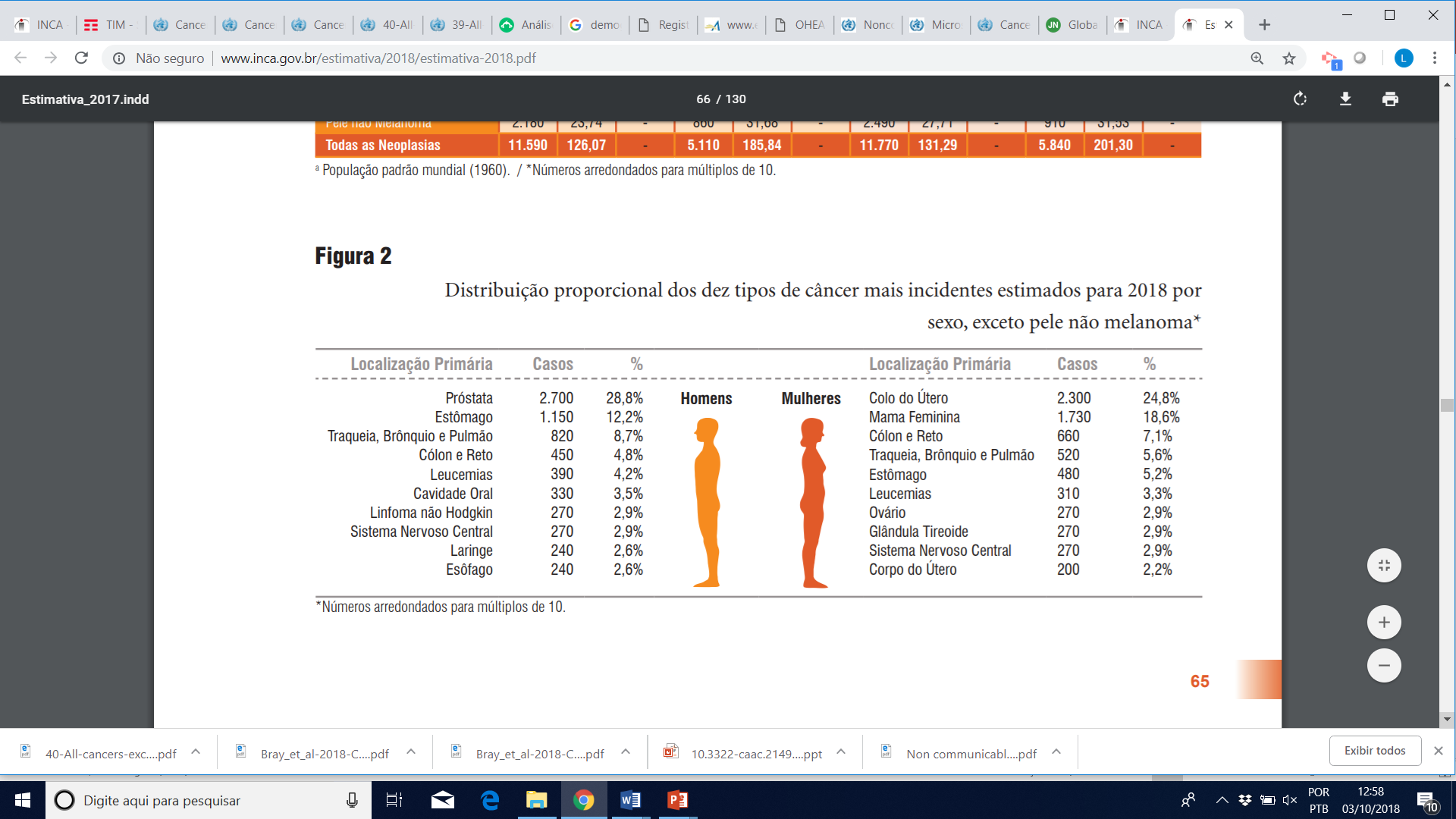 Incidência na região sudeste, 2018
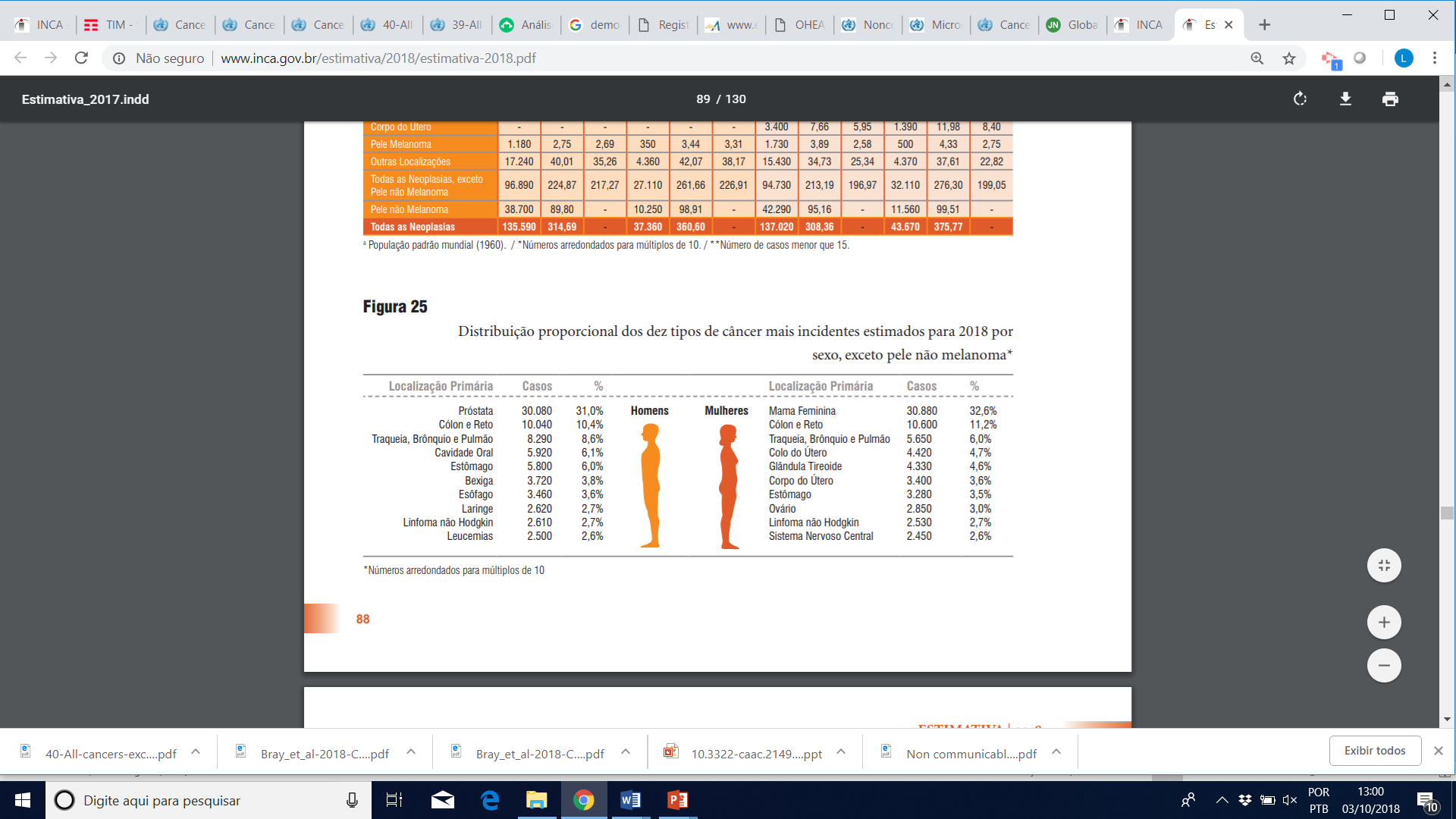 Câncer de mama, Brasil, 2018
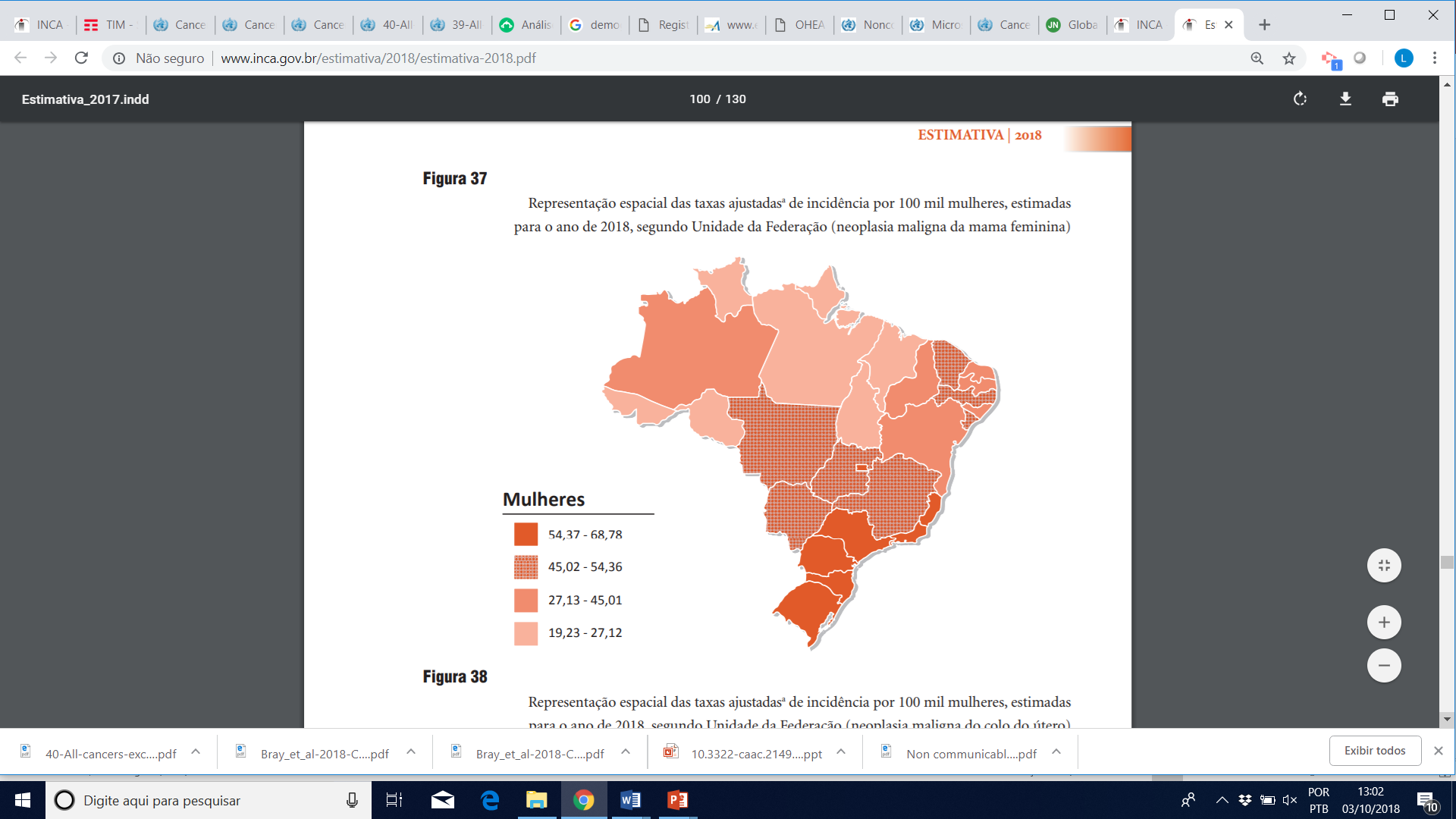 Câncer de colo de útero, Brasil
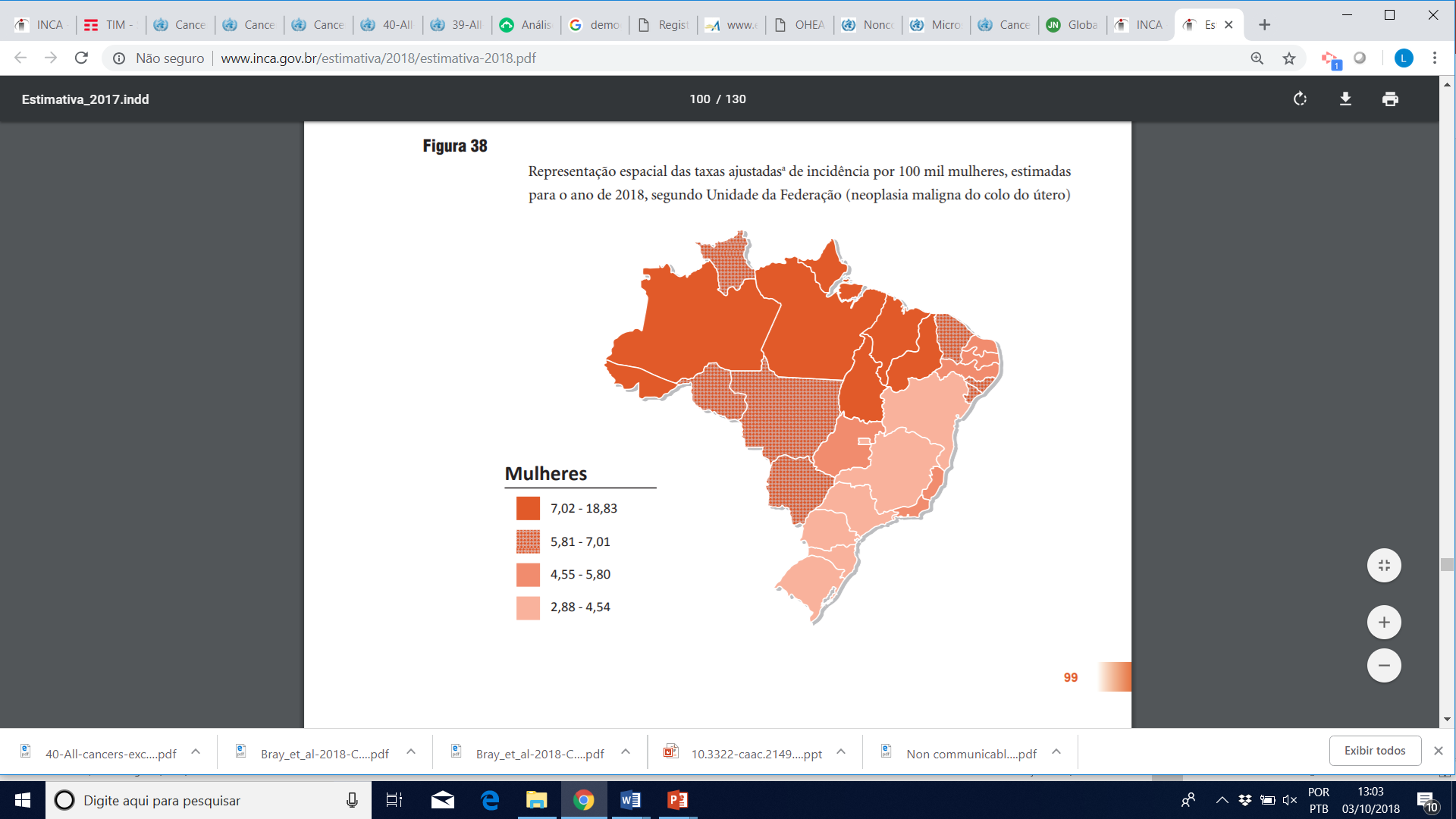 Incidência/mortalidade
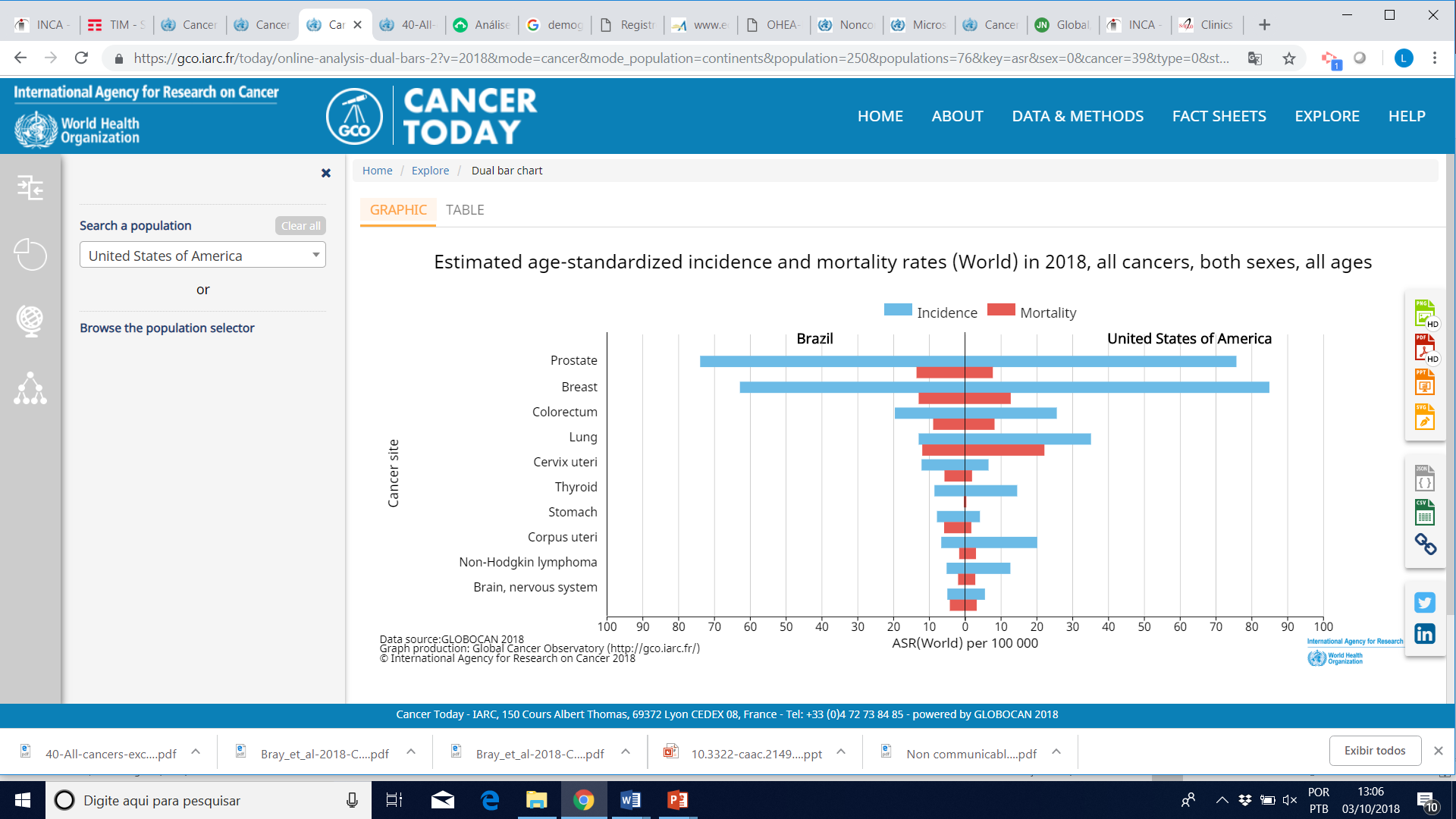 Incidência/mortalidade
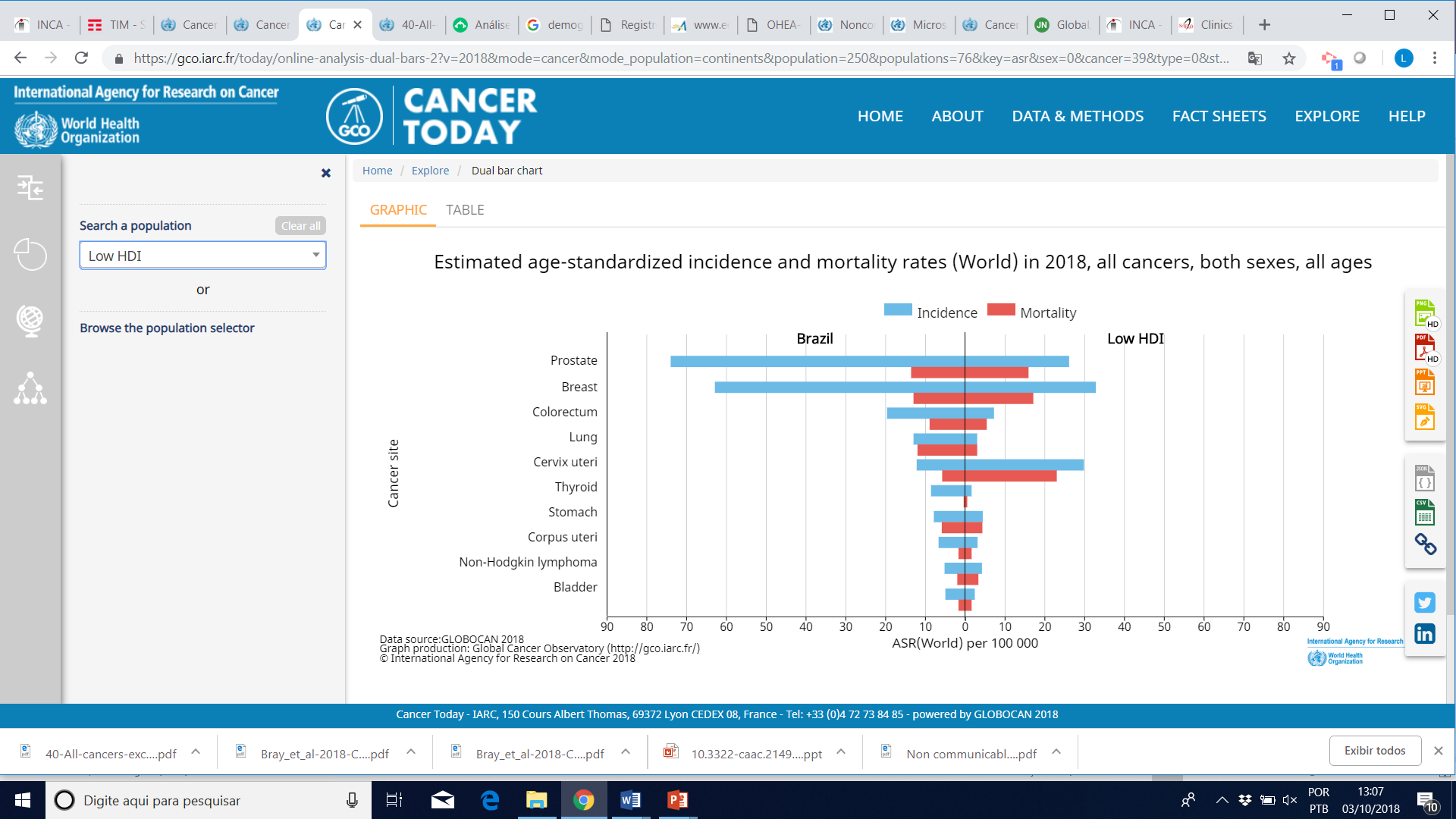 Tendências no Brasil
http://www.scielo.br/pdf/clin/v73s1/1807-5932-clin-73-e627s.pdf